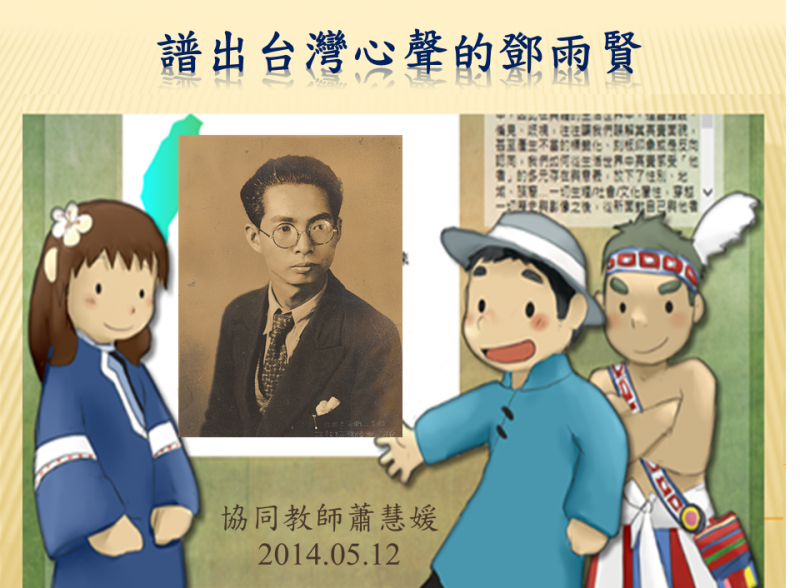 三月迎春四月望雨
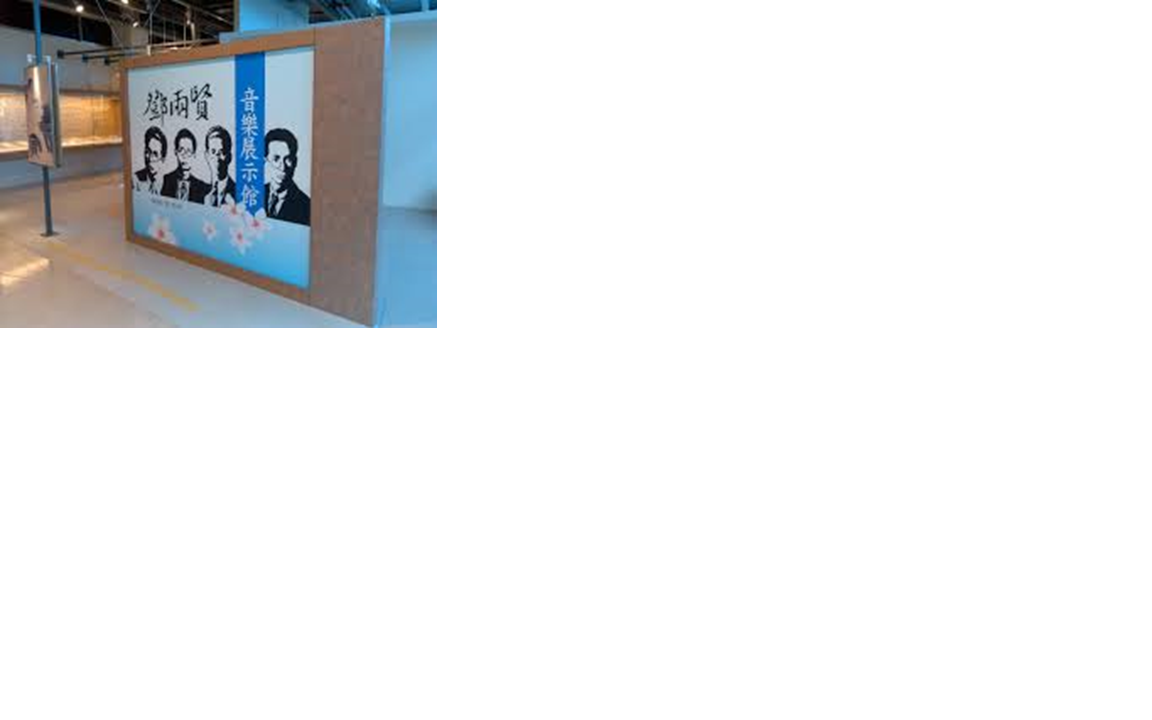 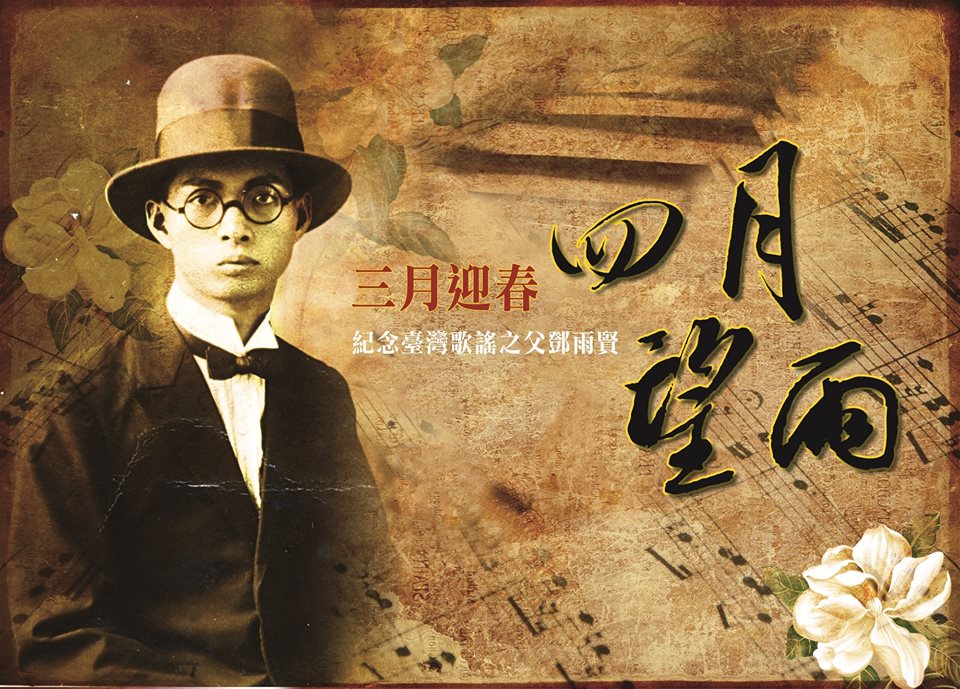 協同教師蕭慧媛
2014.05.12
[Speaker Notes: 圖片來源１：https://www.google.com.tw/search?as_q=%E9%84%A7%E9%9B%A8%E8%B3%A2&hl=zh-TW&tbs=sur:f&tbm=isch#facrc=_&imgrc=kRi_e2Q4s2n4MM%253A%3ByLRZTe2d6mSXAM%3Bhttp%253A%252F%252Fupload.wikimedia.org%252Fwikipedia%252Fcommons%252F2%252F2b%252FTeng_Yuhsien.jpg%3Bhttp%253A%252F%252Fzh.wikipedia.org%252Fwiki%252F%2525E9%252584%2525A7%2525E9%25259B%2525A8%2525E8%2525B3%2525A2%3B898%3B1201
圖片來源２：https://www.google.com.tw/search?as_q=%E9%84%A7%E9%9B%A8%E8%B3%A2&hl=zh-TW&tbs=sur:f&tbm=isch#facrc=_&imgdii=_&imgrc=sRp4E5umVjgFlM%253A%3BgVvSyIfpub5sxM%3Bhttp%253A%252F%252Fupload.wikimedia.org%252Fwikipedia%252Fcommons%252F2%252F2c%252FTaoyuan_Hakka_T4.jpg%3Bhttp%253A%252F%252Fcommons.wikimedia.org%252Fwiki%252FFile%253ATaoyuan_Hakka_T4.jpg%3B2592%3B1944]
序曲
從四月望雨來聽
從【四季紅】、【月夜愁】、【望春風】、【雨夜花】的音樂歌詞中墜入了1930年代的台灣
從龍潭大池去觀
在龍潭大池畔的半身雕像中認識了1930年代的音樂創作才子
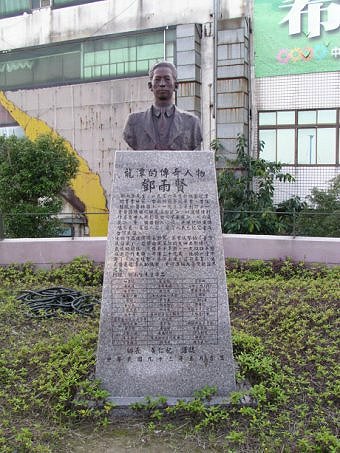 命若琴絲的鄧雨賢
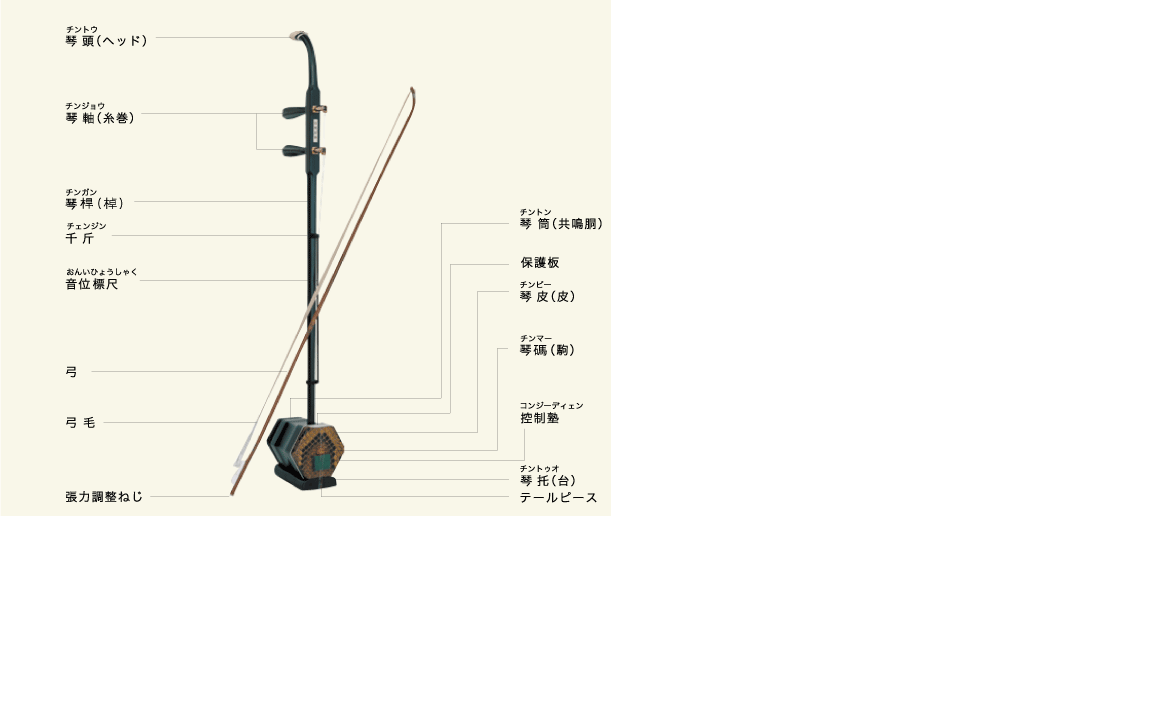 1906年出生桃園龍潭
1909年遷居台北艋舺
1920年畢業艋舺第一公學校/客語/台語
1921考上台北師範學校
歌唱科/西洋音樂
宮島慎三郎
小提琴/鋼琴/曼陀林
音樂人生的開啟
1929年至日本
東京歌謠學院
研修理論作曲
1931年回國
1932年開啟了作曲人生
阿賢的音樂年譜~1
1932年大稻埕進行曲
1933年進入古倫美亞唱片公司
雨夜花
從兒歌(春天)到雨夜花到榮譽的軍伕
望春風/月夜愁
1934年→創作顛峰期
雨夜花/春宵吟/單思調/閒花嘆/想要彈同調/文明女/不滅的情/情炎的愛/老青春/梅前小曲/碎心花
阿賢的音樂年譜~2
1935年→風中煙
1936年→閨女嘆/姊妹心
1938年→對花/番社姑娘/寄給哥哥的一封信/四季紅
1939年→滿面春風/小雨夜戀/密林的黃昏/純情夜曲
1940年→南風謠/南國花譜/送君曲
1941年→不願煞
不明年代→昏心鳥/月昇鼓浪嶼/菅芒花
日治時期的音樂環境
例假日的出現
每週有一天休假日
餘暇時光/餘暇活動
體育/音樂/電影/觀光旅行
開啟了音樂市場
唱片公司的出現
39歲短暫又苦悶的人生
時局的動盪
宣傳工具/鄉土部隊的勇士/月之鼓浪嶼
皇民化運動影響/強迫改編/時局歌曲
月夜愁→軍夫之妻
雨夜花→榮譽的軍夫
望春風→大地在召喚
改名為東田曉雨
時代變遷
光復後的命運
白色恐怖
聞紅色變
四季紅→四季謠
日治時期的時局歌曲
被禁
三月迎春四月望雨
師大亞洲流行音樂辦公室/圖書館
2014年
逝世70週年
舊樂新夢
協同論壇～1
Q1：音樂對於人生/時代的意義探索？
娛樂性/教育性/???
政令宣導/撫慰心靈
協同論壇～2
Q2：一個客家囝仔的音樂人生？
苦悶點究竟在哪裡？
幸與不幸又在哪？
為何大多是閩南語？
協同論壇～3
Q3：我的音樂人生？與您分享我的半世紀音樂！
國中→保鑣
高中→先總統蔣公紀念歌
大學→昨夜星辰
出了社會→上海灘
進入壯年→別戀
步入中年→往事只能回味
邁向老年→???/
走向盡頭→???/總有一天等到你？
您聽聽看?再猜猜看?
聽年代！猜年齡！
初中→快樂的出帆
高中→何日君再來
大學→？
出了社會→中華民國頌
進入壯年→小城故事
步入中年→鹿港小鎮
邁向老年→???/
走向盡頭→???/
您聽聽看?再猜猜看?
聽年代！猜年齡！
國中→姑娘的酒窩
高中→雨中即景
大學→成功嶺之歌
當兵→化妝舞會
出國進修前→驛動的心
出了社會→不要對他說
進入壯年→ ???/
步入中年→ ???/
邁向老年→???/
走向盡頭→???/
某個時代某個聲音
電視背景音樂
氣象報告音樂
棒球轉播片頭曲
垃圾車音樂(少女的祈禱)
垃圾車音樂(給愛麗絲)
省思與回想
鍾肇政《望春風》的省思？
阿賢的奮力人生
音樂的生命力是無遠弗屆
每個時代都有屬於這個時代/某一個人
聲命印記
用聲音譜出自己的歷史記憶
您的聲命印記
咱的時代咱的歌
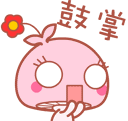